DB00098
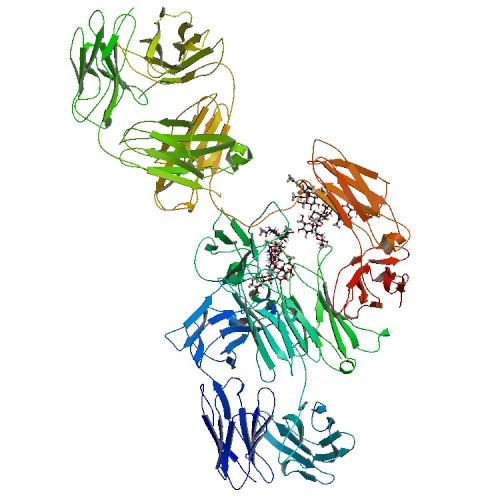 Antithymocyte globulin
CATEGORY:
Immunologic Factors  and Immunosuppressive Agents
DESCRIPTION

Rabbit anti-thymocyte globulin. Thymoglobulin is a polyclonal antibody that suppresses certain types of immune cells responsible for acute organ rejection in transplant patients. Thymoglobulin is a mixture of antibodies intended to bind to various cell surface antigens. The most common mode of action of Thymoglobulin is via selective depletion of T-cells.
INDICATION

For prevention of renal transplant rejection
PHARMACODYNAMICS

Antithymocyte Globulin (ATG)is a concentrated anti-human T-lymphocyte immunoglobulin preparation derived from rabbits after immunization with a T-lympoblast cell line. ATG is an immunosuppressive product for the prevention and treatment of acute rejection following organ transplantation. ATG reduces the host immune response against tissue transplants or organ allografts.
MECHANISM OF ACTION
Binds to multiple, T-cell specific antigens leading to T-lymphocyte cell death via complement mediated cytotoxicity or apoptosis.
METABOLISM
Most likely removed by opsonization via the reticuloendothelial system when bound to T lymphocytes, or by human antimurine antibody production.
HALF-LIFE: 2-3 DAYS
TARGETS
T-cell surface glycoprotein CD1a,Major histocompatibility complex class I-related gene protein,Integrin alpha-L,T-lymphocyte activation antigen CD86,Low affinity immunoglobulin gamma Fc region receptor II-b,T-cell surface glycoprotein CD4,Integrin beta-1,Integrin alpha-V,Integrin beta-3
BRANDS
ATG-Fresenius	Fresenius SE
ATG-Fresenius S	Fresenius SE
Genzyme	 
Thymoglobulin SangStat Medical
DRUGint	

Canakinumab	results in increased immunosuppressive effects; increases the risk of infection.
Denosumab	Monitor therapy because of the enhanced immunosuppressive effect and increased risk of infections.
Leflunomide	Therapy modification may be required because the combination enhances toxic effects of leflunomide.
Natalizumab	Avoid combination due to enhanced toxic effects of natalizumab.
Pimecrolimus	Avoid combination due to enhanced immunosuppressive effects and increased risk of infections.
Rilonacept	results in increased immunosuppressive effects; increases the risk of infection.
Roflumilast	Therapy may need to be modified due to enhanced immunosuppressive effects.
Sipuleucel-T	Monitor therapy due to potential decreased therapeutic effect of sipuleucel-T.
Tacrolimus	Avoid combination due to increased immunosuppressive effects
Tofacitinib	Avoid combination due to enhanced immunosuppressive effects.
Trastuzumab	Monitor therapy due to enhanced neutropenic effect
SIDE EFFECTS:
Chills; diarrhea; dizziness; fever; general body discomfort; headache; nausea; swelling of the hands and feet; urinary tract infection; weakness.

Issue Date: December 3, 2014
Database Edition 14.4.1.003
Copyright © 2014 Wolters Kluwer Health, Inc.
Do not use Thymoglobulin if:
you are allergic to any ingredient in Thymoglobulin
you are allergic to rabbit products
you have an acute viral illness
REFERENCE

#American Society of Health System Pharmacists, Inc., DynaMed [Internet]. Ipswich (MA): EBSCO Information Services. 1995. Antithymocyte globulin; [updated 2013 Jan 18; cited 2014 Nov 11]

http://web.b.ebscohost.com.login.ezproxy.library.ualberta.ca/dynamed/detail?vid=7&sid=78010ea4-6f9c-4d5a-a7df-a148b3891321%40sessionmgr110&hid=123&bdata=JnNpdGU9ZHluYW1lZC1saXZlJnNjb3BlPXNpdGU%3d#db=dme&AN=356335

Overington JP, Al-Lazikani B, Hopkins AL: How many drug targets are there? Nat Rev Drug Discov. 2006 Dec;5(12):993-6. Pubmed

Imming P, Sinning C, Meyer A: Drugs, their targets and the nature and number of drug targets. Nat Rev Drug Discov. 2006 Oct;5(10):821-34. Pubmed

Chen X, Ji ZL, Chen YZ: TTD: Therapeutic Target Database. Nucleic Acids Res. 2002 Jan 1;30(1):412-5. Pubmed
Bacigalupo A, Lamparelli T, Bruzzi P, et al. (November 2001). "Antithymocyte globulin for graft-versus-host disease prophylaxis in transplants from unrelated donors: 2 randomized studies from Gruppo Italiano Trapianti Midollo Osseo (GITMO)". Blood 98 (10): 2942–7. doi:10.1182/blood.V98.10.2942. PMID 11698275.

Bacigalupo A, Lamparelli T, Barisione G, et al. (May 2006). "Thymoglobulin prevents chronic graft-versus-host disease, chronic lung dysfunction, and late transplant-related mortality: long-term follow-up of a randomized trial in patients undergoing unrelated donor transplantation". Biology of Blood and Marrow Transplantation 12 (5): 560–5. doi:10.1016/j.bbmt.2005.12.034. PMID 16635791.

Finke J, Bethge WA, Schmoor C, et al. (September 2009). "Standard graft-versus-host disease prophylaxis with or without anti-T-cell globulin in haematopoietic cell transplantation from matched unrelated donors: a randomised, open-label, multicentre phase 3 trial". The Lancet Oncology 10 (9): 855–64. doi:10.1016/S1470-2045(09)70225-6. PMID 19695955.

Thymoglobulin to prevent chronic graft versus host disease in hematopoietic progenitor cell transplantation patients